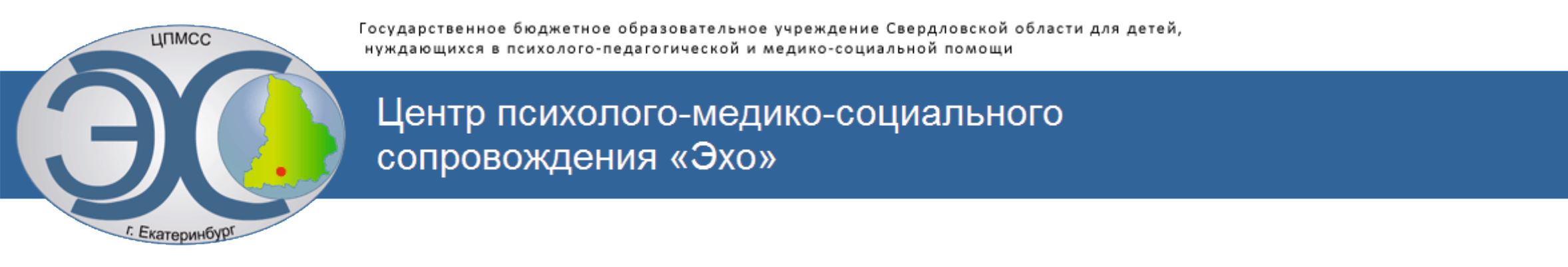 Организационная структура мониторинга качества образования детей с ОВЗ в соответствии с требованиями ФГОС НОО ОВЗ
А.В. Кривихина,
ГБОУ СО ЦПМСС «Эхо»
9 октября 2015г.
Екатеринбург
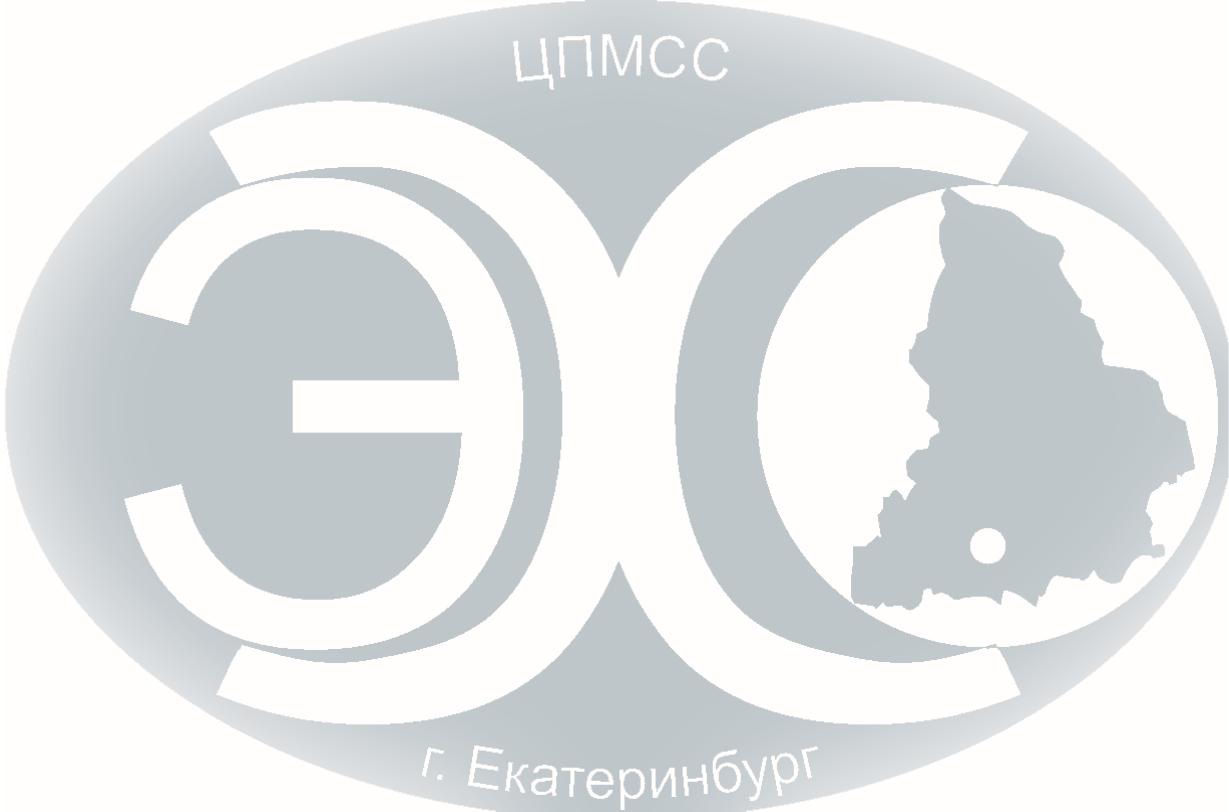 Основные методы сбора информации:

статистические исследования образовательного процесса,

экспертные опросы, ранжирование;

опросы (тестирование, анкетирование) педагогического и административного состава, обучаемых, опросы населения;

проведение контрольных и других квалификационных работ.
методы
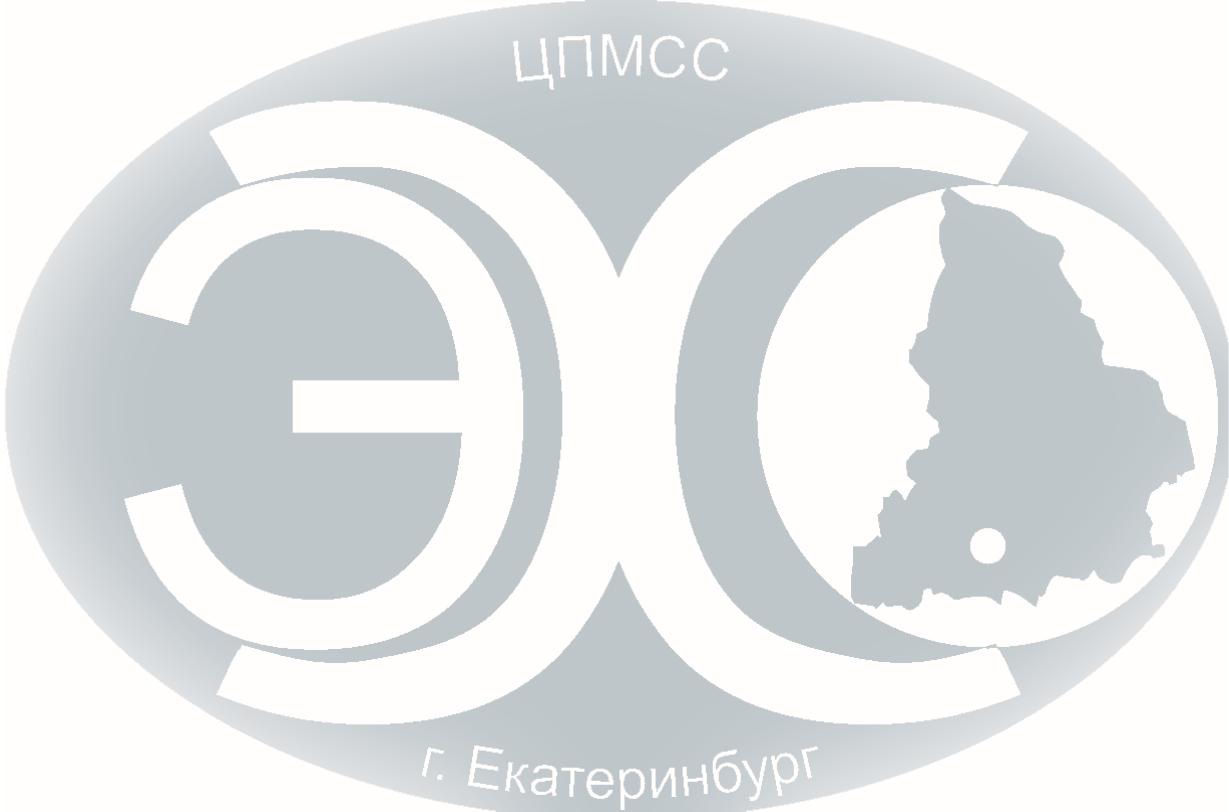 Цели мониторинга 

регулярное получение и обработка информации о ходе реализации ФГОС НОО ОВЗ в Центре «Эхо»

комплексное динамическое отслеживание результатов образовательной деятельности в соответствии с требованиями ФГОС НОО ОВЗ.
цели
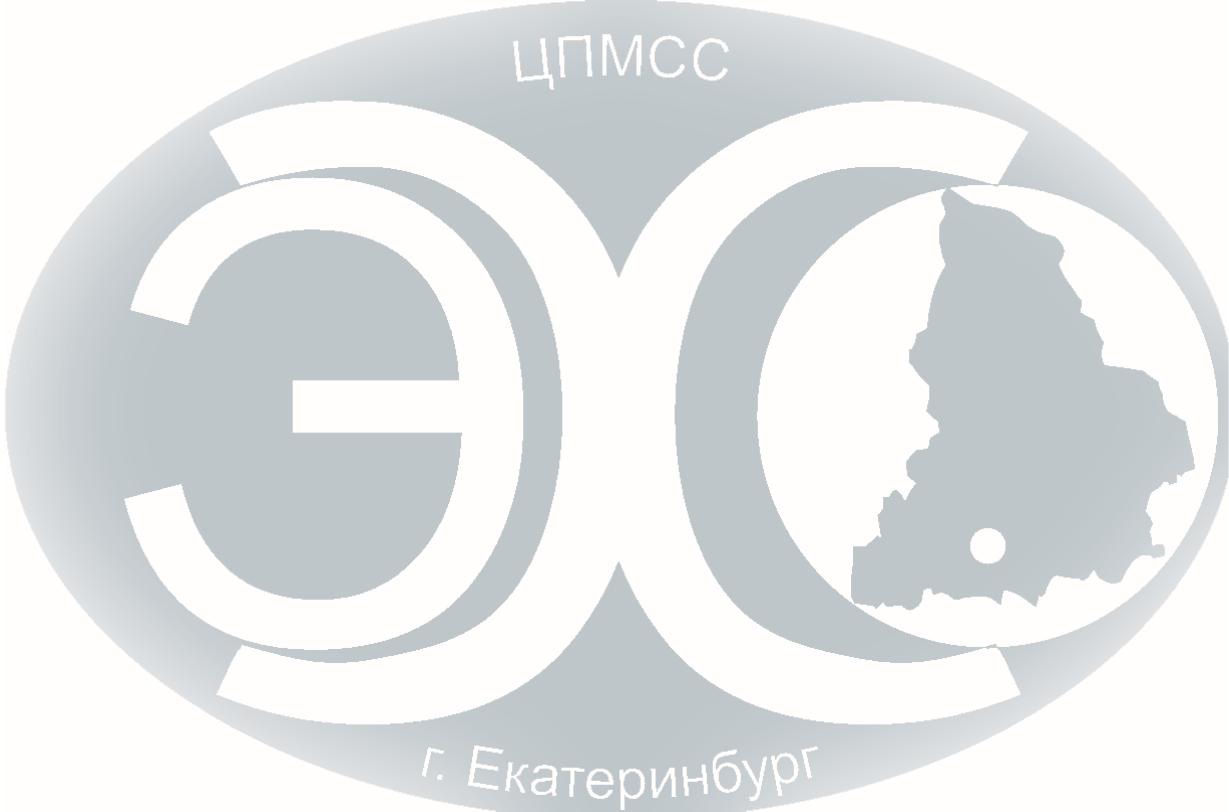 Задачи мониторинга 

	непрерывное наблюдение за ходом реализации ФГОС НОО ОВЗ и получение оперативной информации о нем;

	оценка результативности реализации ФГОС НОО ОВЗ, принятие управленческих решений о перспективах реализации ФГОС НОО ОВЗ;

	формирование ресурсной базы и обеспечение функционирования образовательной статистики и мониторинга реализации ФГОС НОО ОВЗ;
задачи
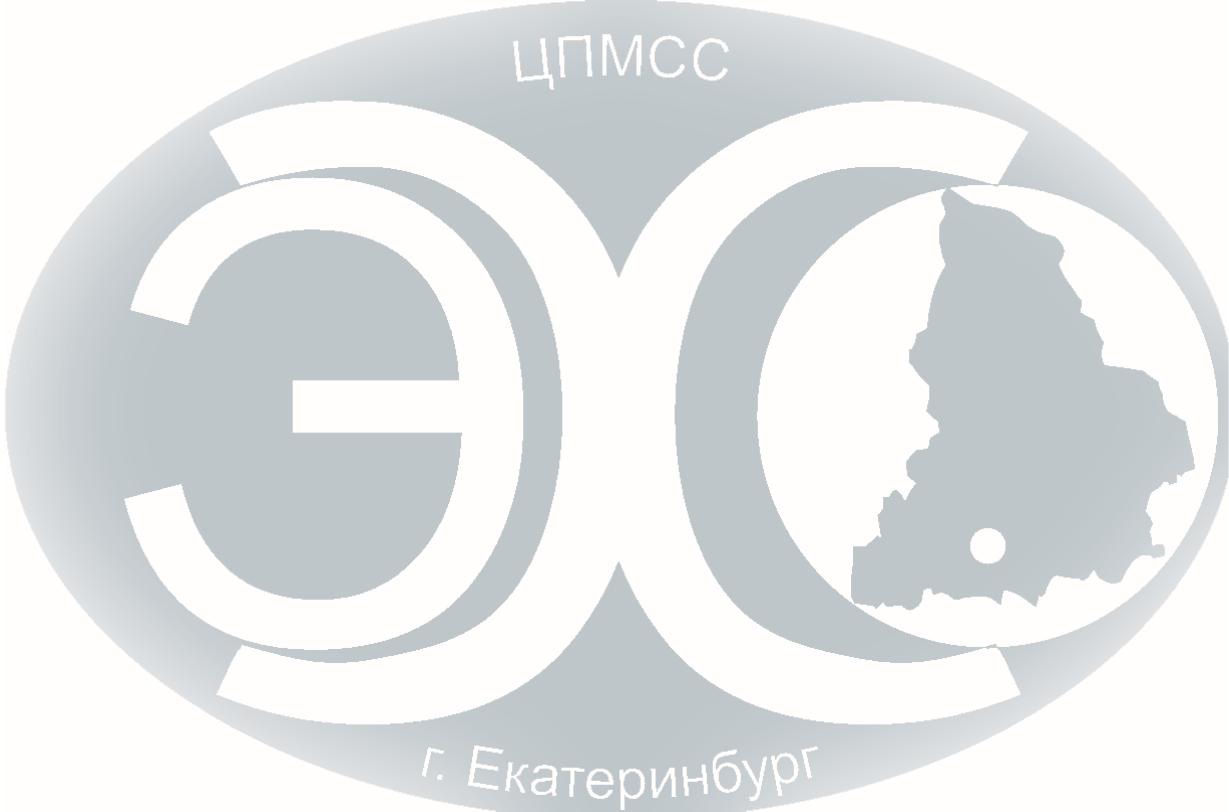 определение рисков при реализации ФГОС НОО ОВЗ;

	формирование официальных отчетов о ходе реализации ФГОС НОО ОВЗ; 

обеспечение информационной открытости и прозрачности
задачи
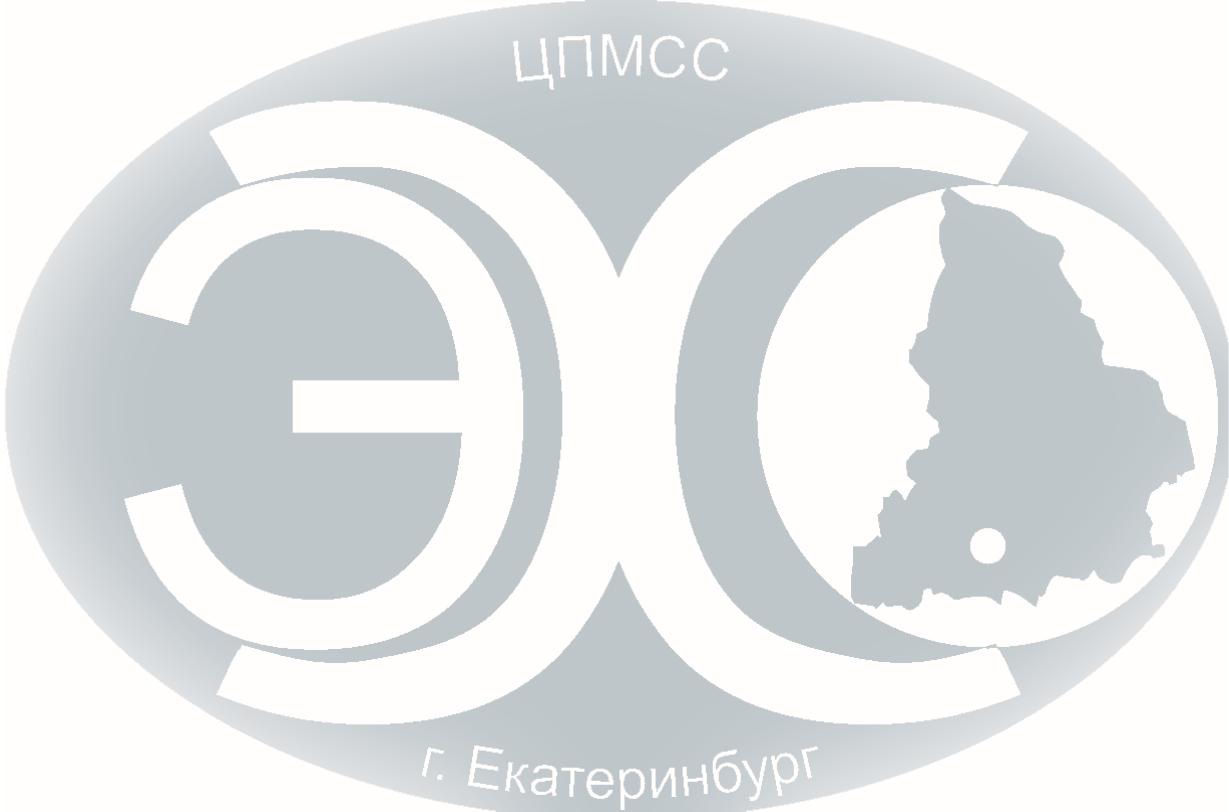 Принципы мониторинга

	принцип объективности, достоверности, полноты и системности информации;

	принцип комплексности;

	принцип реалистичности требований, норм и анализируемых показателей качества образования; 

	принцип открытости, прозрачности процедур оценки хода реализации ФГОС НОО ОВЗ;
Принципы мониторинга
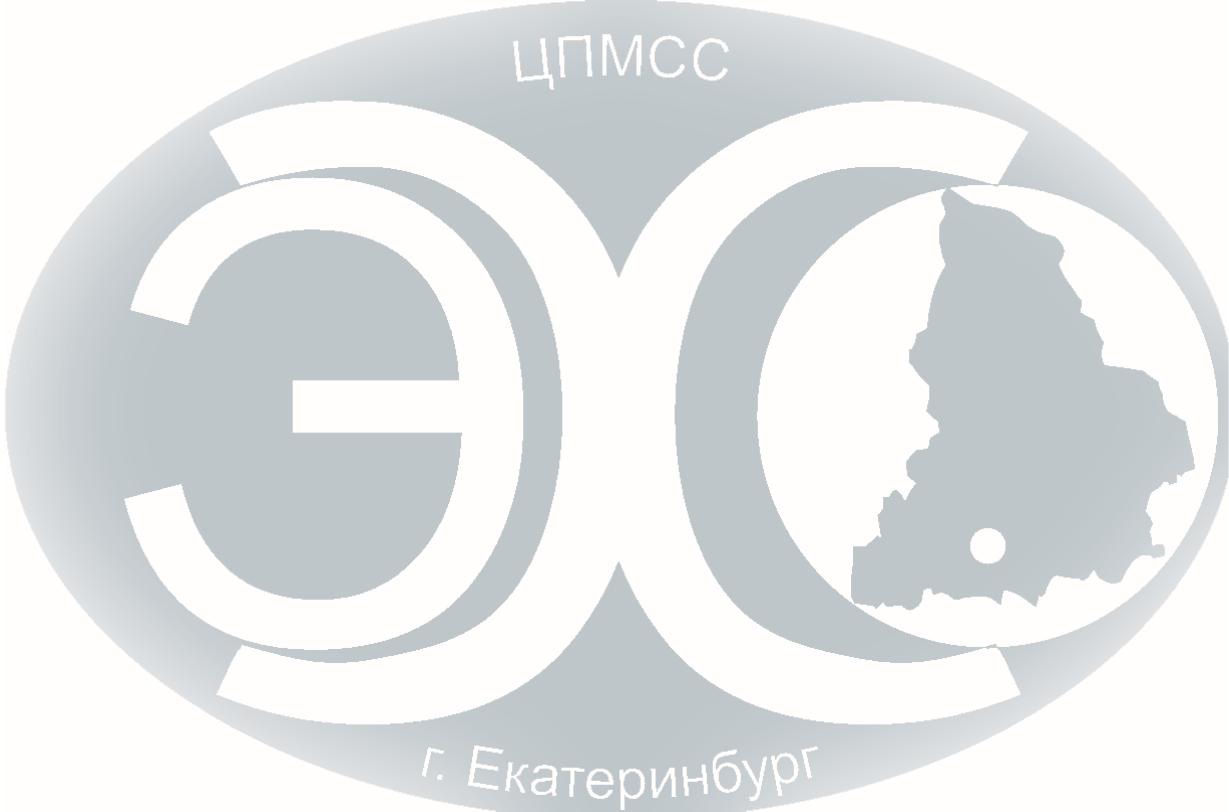 принцип рефлексивности;

	принцип оптимальности использования источников первичных данных; 

	принцип инструментальности и технологичности используемых показателей; 

	принцип соблюдения морально-этических норм при проведении процедур оценки эффективности реализации ФГОС НОО ОВЗ.
Принципы мониторинга
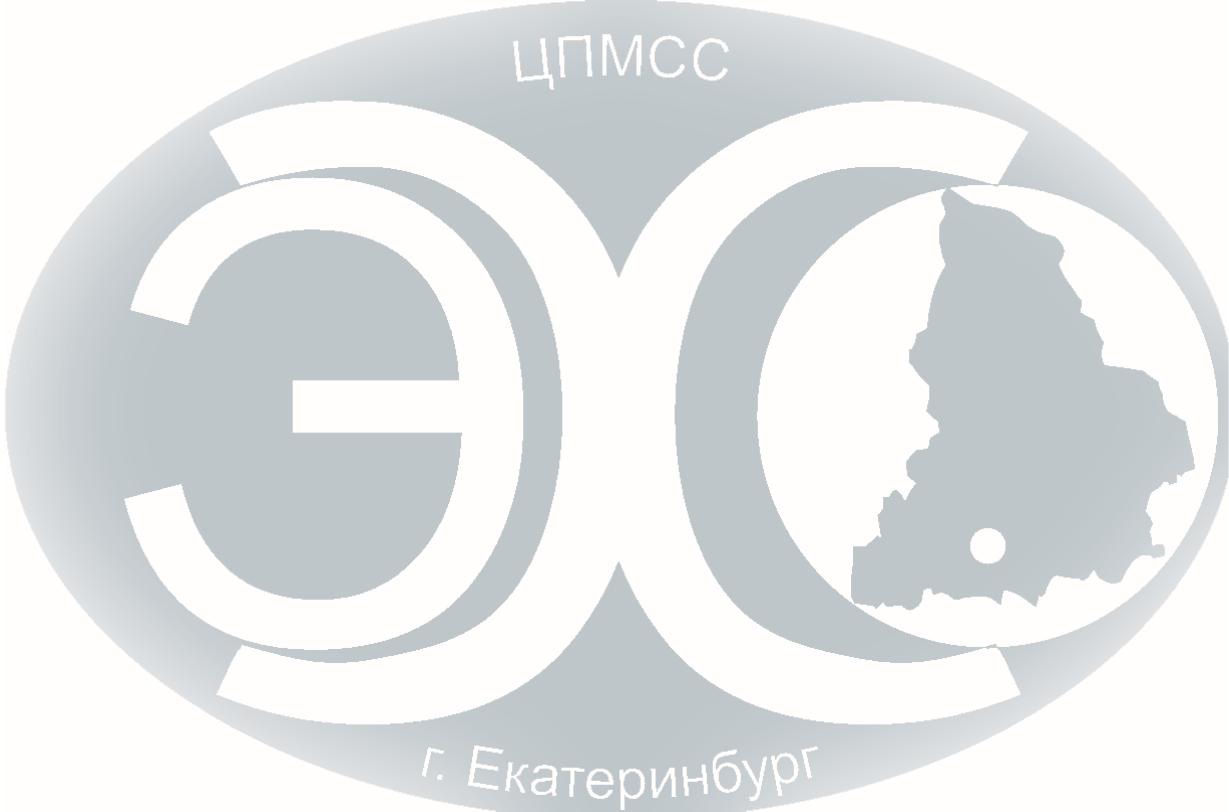 Организационная и функциональная структура мониторинга

	администрация Центра «Эхо»;

	 педагогический совет;

	 экспертный совет;

	 метапредметные методические
           объединения;

	 временные структуры
структура мониторинга
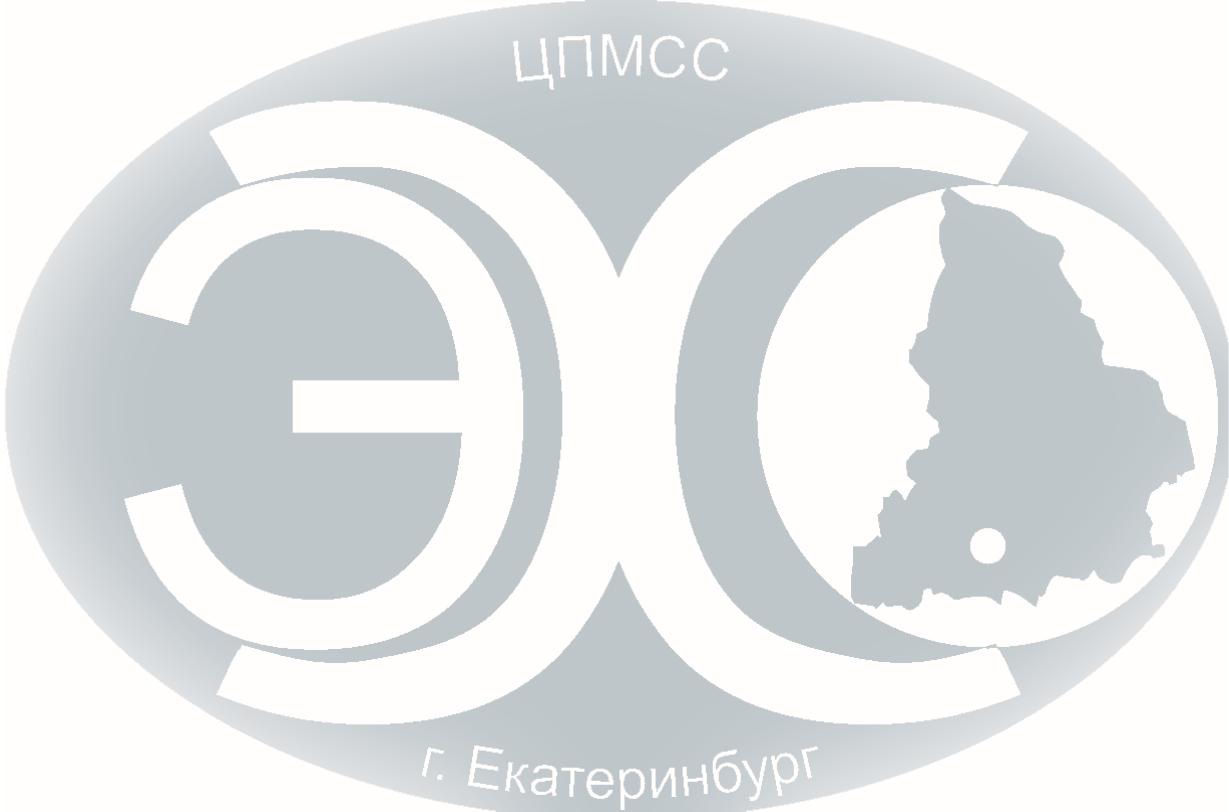 Показатели и индикаторы для анализа качества образовательных результатов
 
   	уровень и качество учебных достижений обучающихся; 

	уровень социализации обучающихся; 

	уровень и качество организации внеурочной деятельности обучающихся;
Показатели и индикаторы
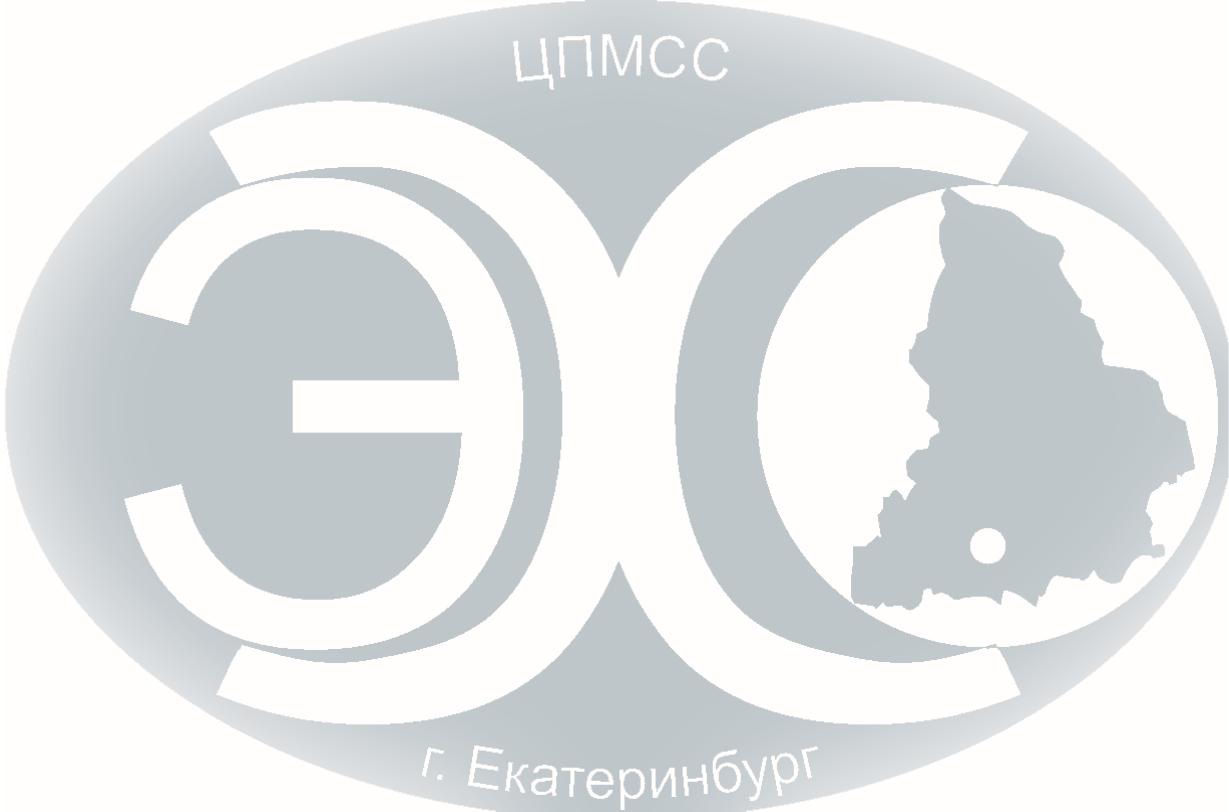 уровень качества коррекционной работы для обучающихся;

	 соответствие показателей качества результатов обучения и воспитания нормативным требованиям и запросам потребителей образовательных услуг.
Показатели и индикаторы
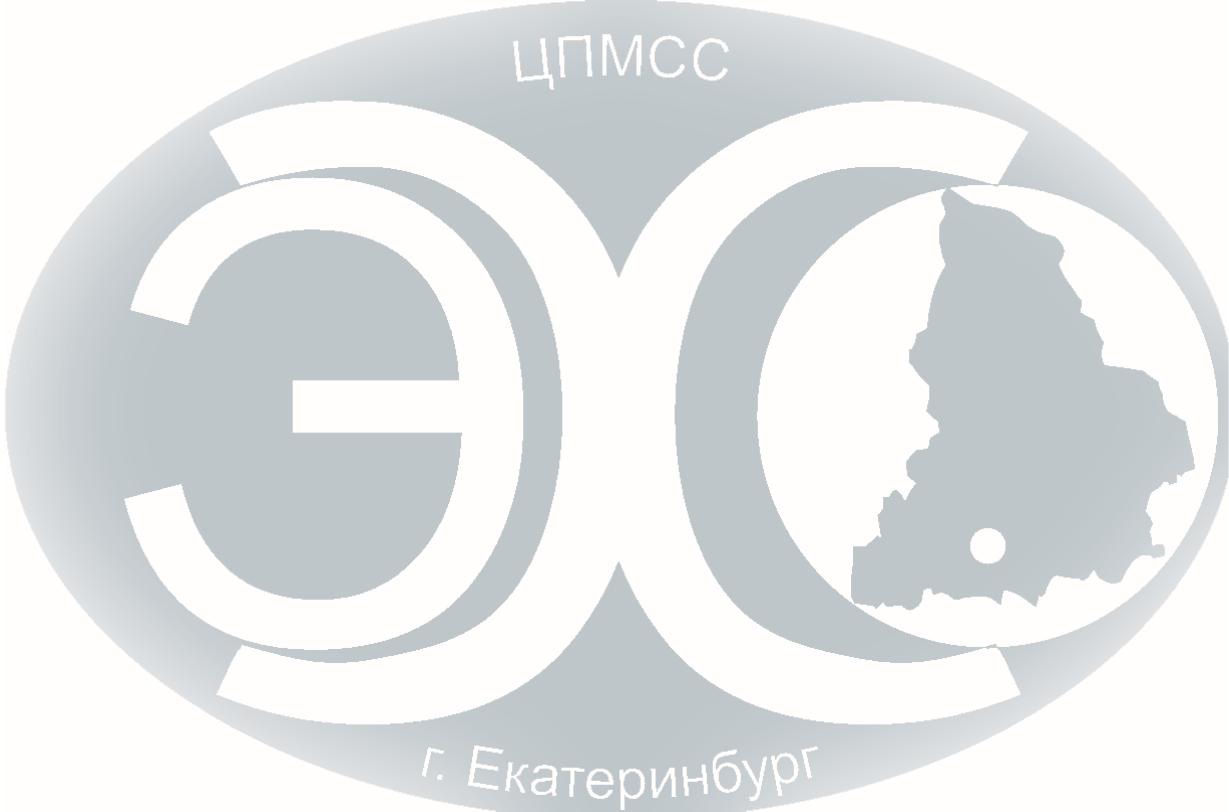 Показателей и индикаторов ресурсного обеспечения и условий реализации ФГОС НОО ОВЗ 

	уровень развития материально-технической базы; 

	обеспеченность участников образовательных отношений учебно-методическими материалам;

	кадровое обеспечение образовательного процесса.
Показатели и индикаторы
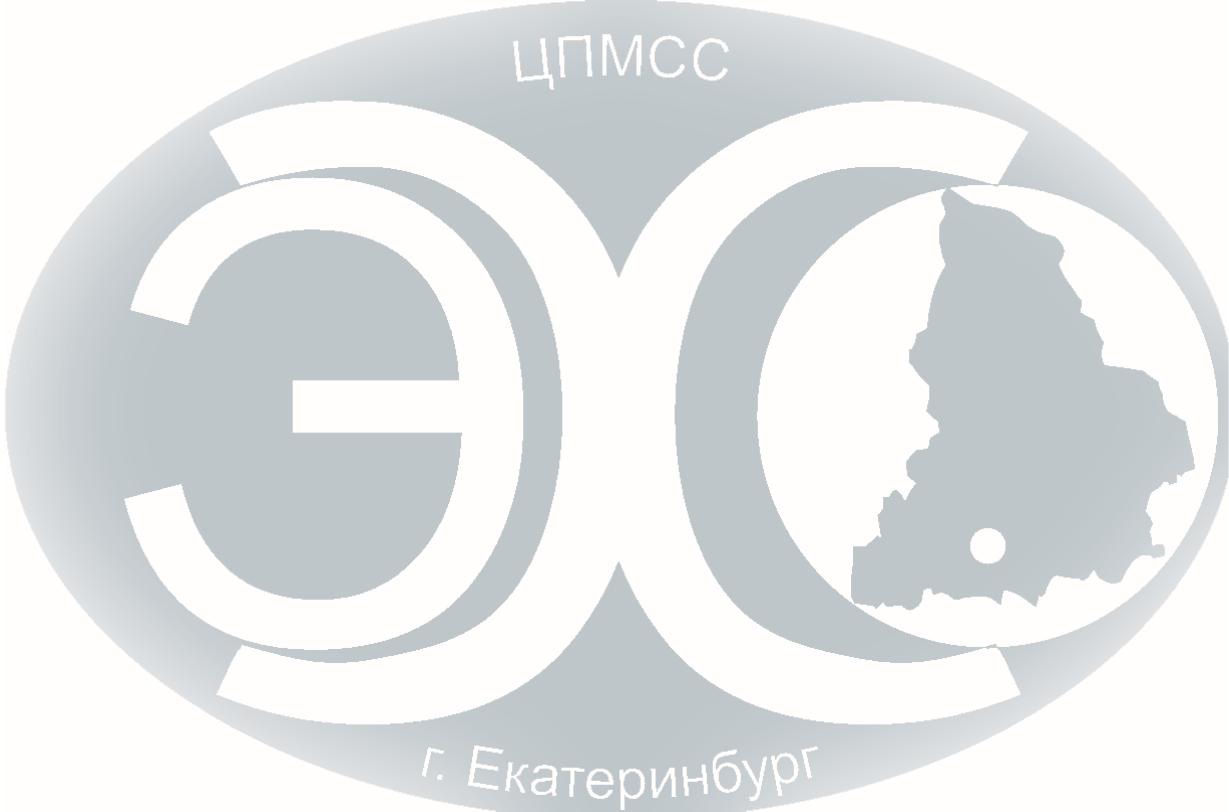 Мониторинг 
качества и эффективности реализации социально-педагогических задач
 
Формирование    способности реализации гражданских   прав   и   гражданского долга
Качество и эффективность
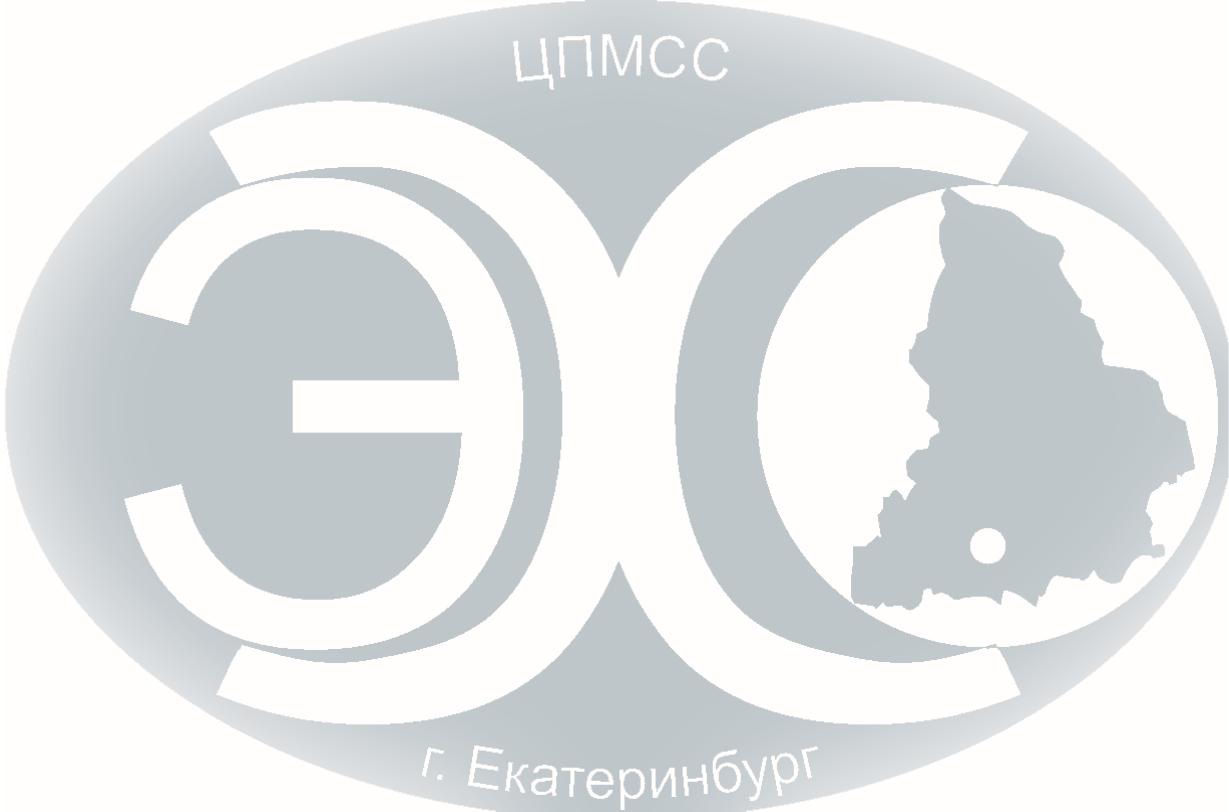 1. Формирование    способности реализации гражданских   прав   и   гражданского долга
Качество и эффективность
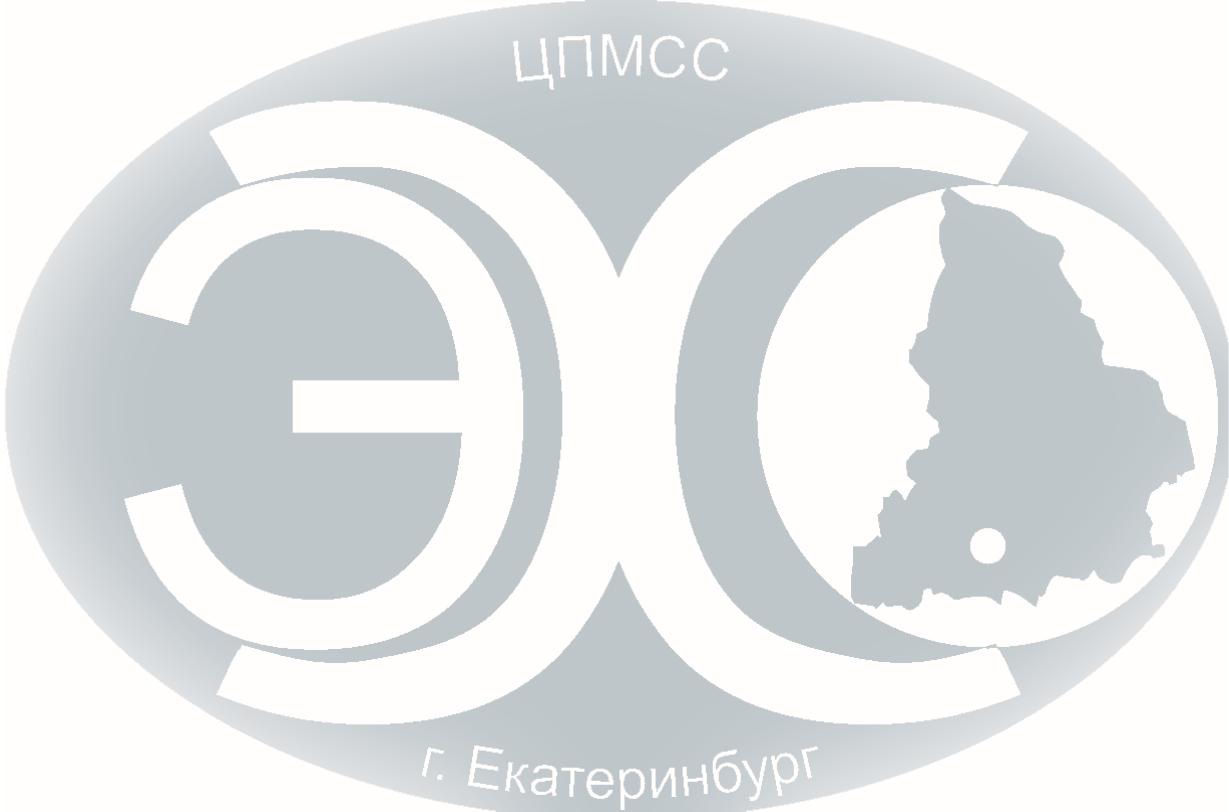 2. Формирование  культуры здоровьесбережения
Качество и эффективность
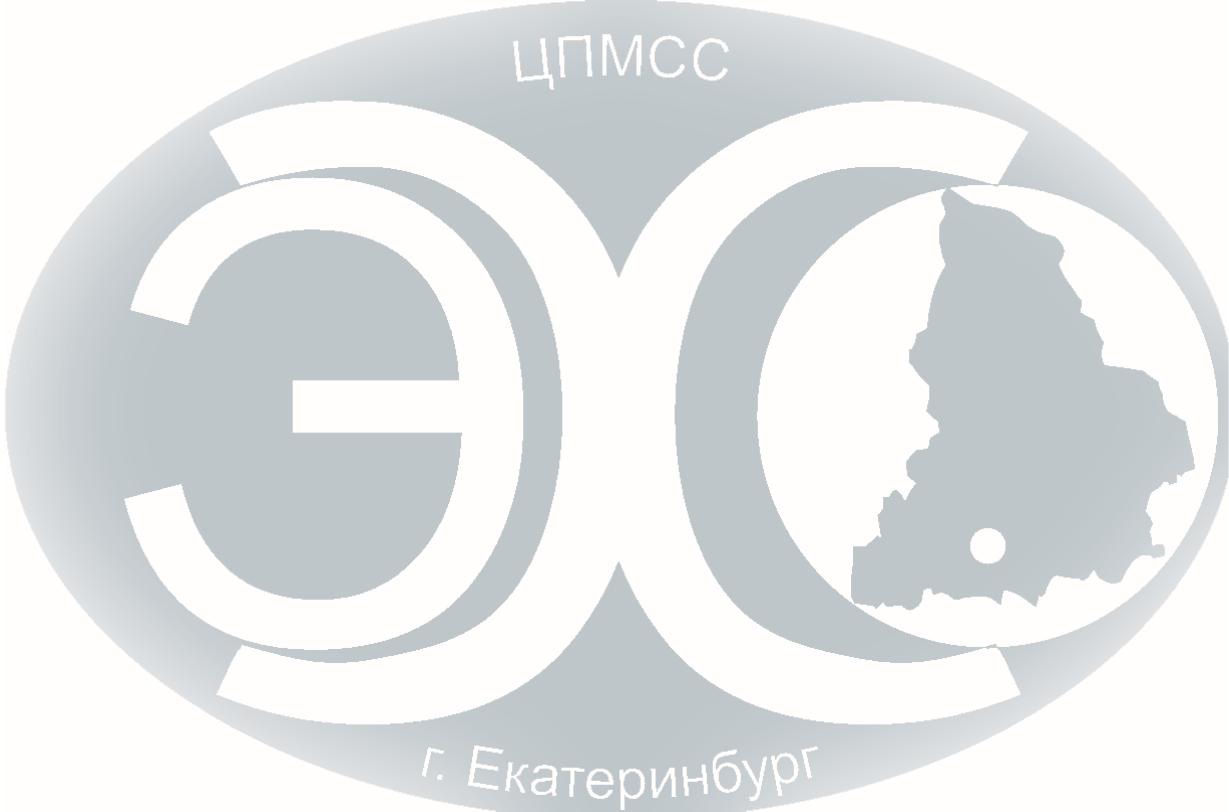 2. Формирование  культуры здоровьесбережения
Качество и эффективность
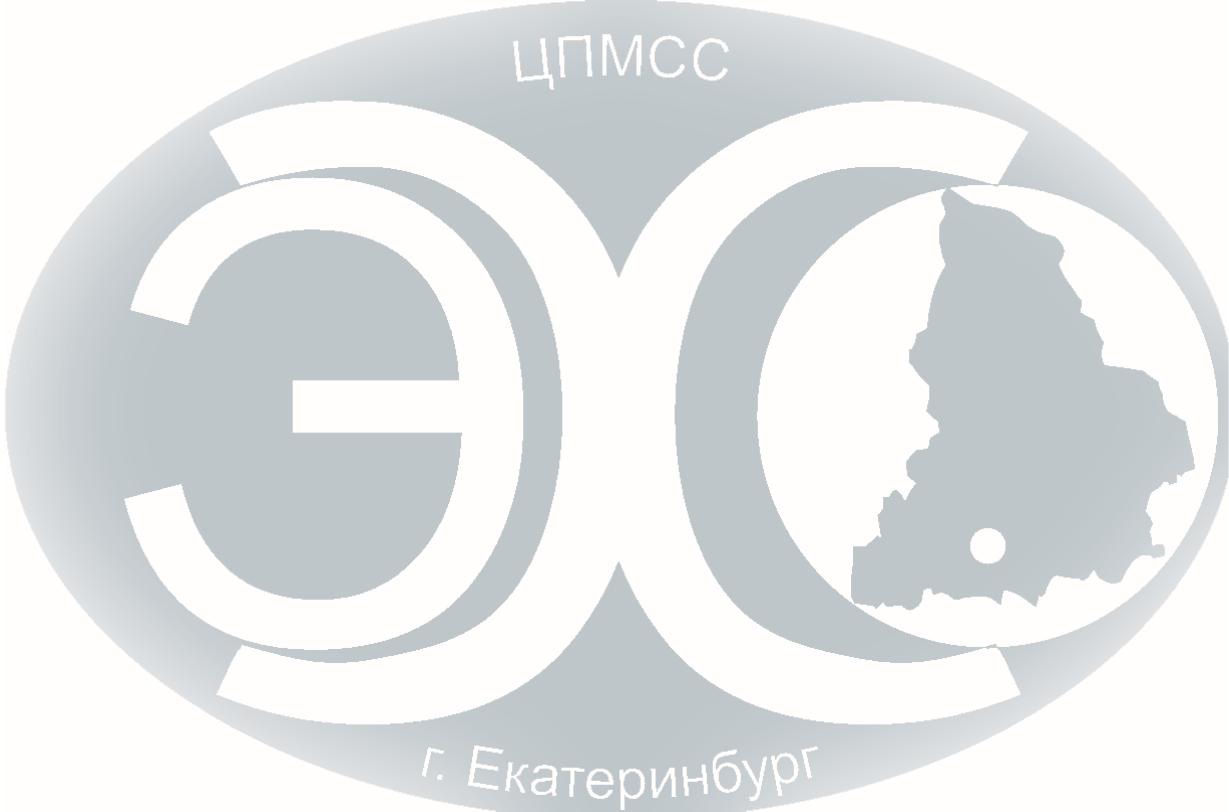 3.Формирование    коммуникативной культуры
Качество и эффективность
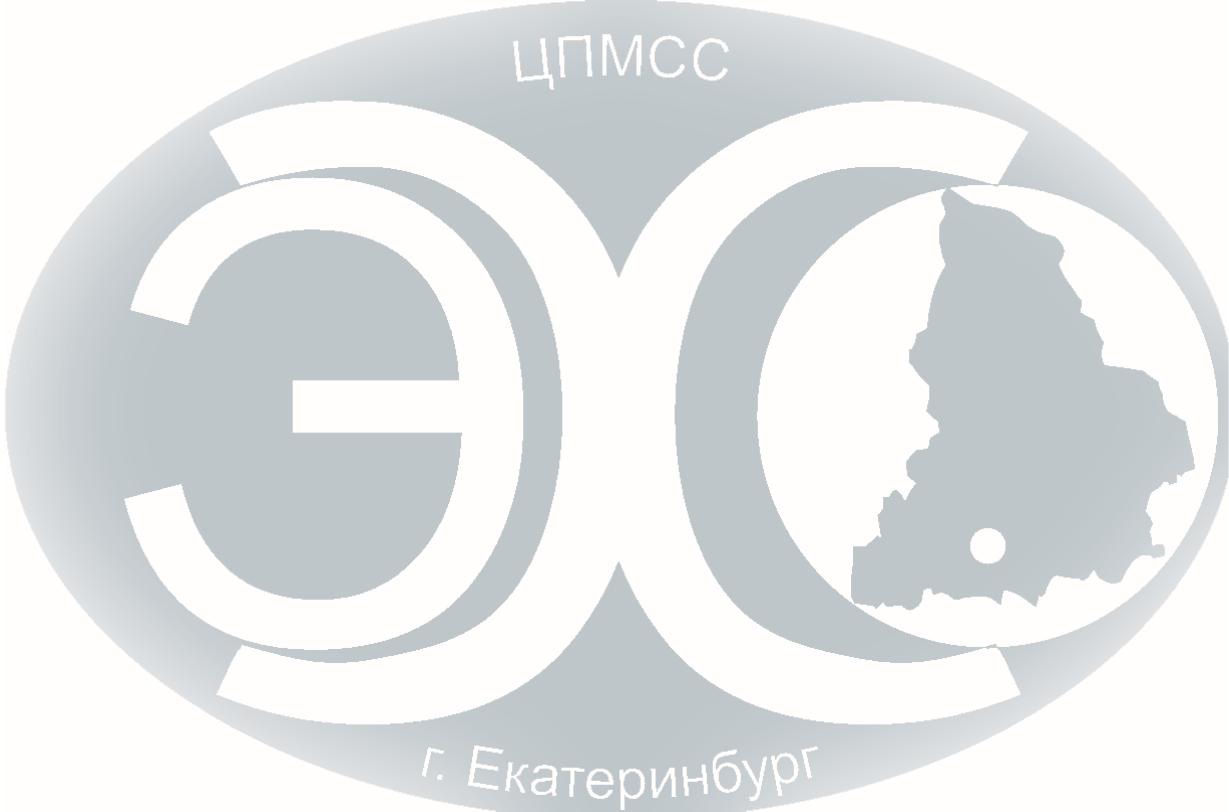 3.Формирование    коммуникативной культуры
Качество и эффективность
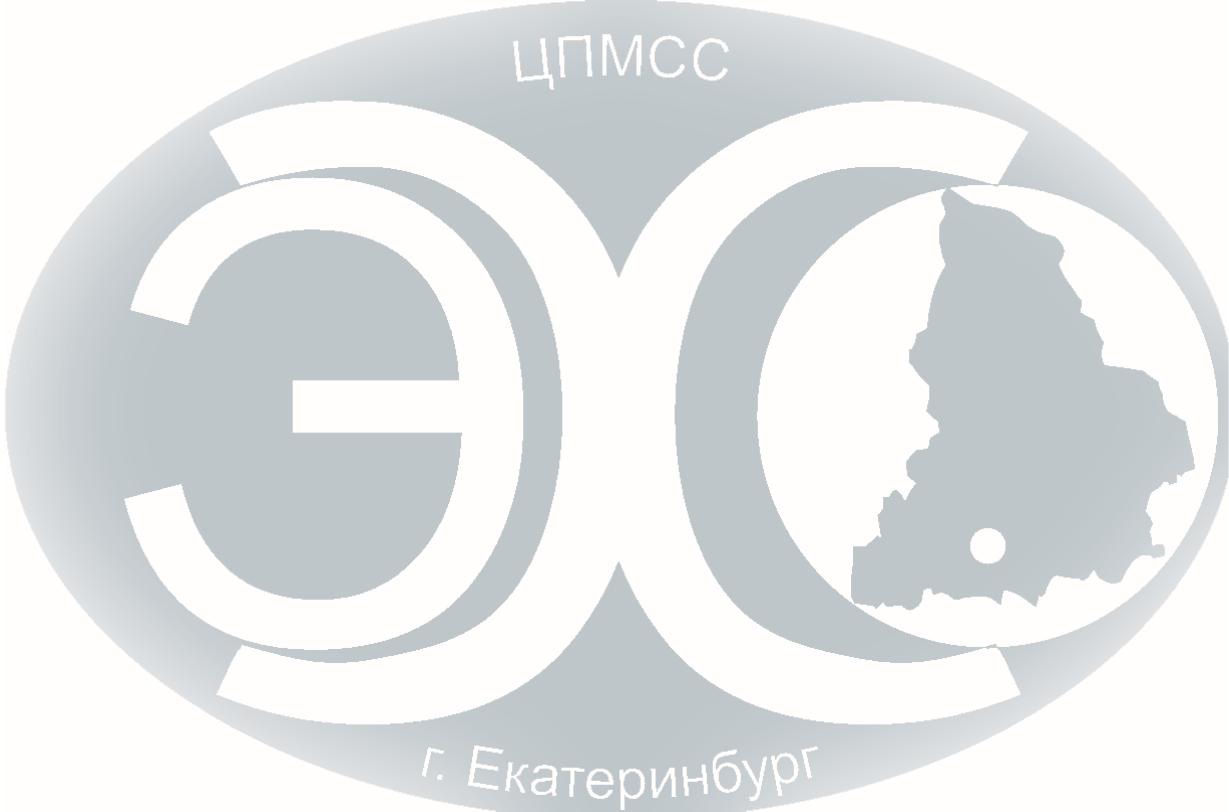 4. Формирование интеллектуальной культуры
Качество и эффективность
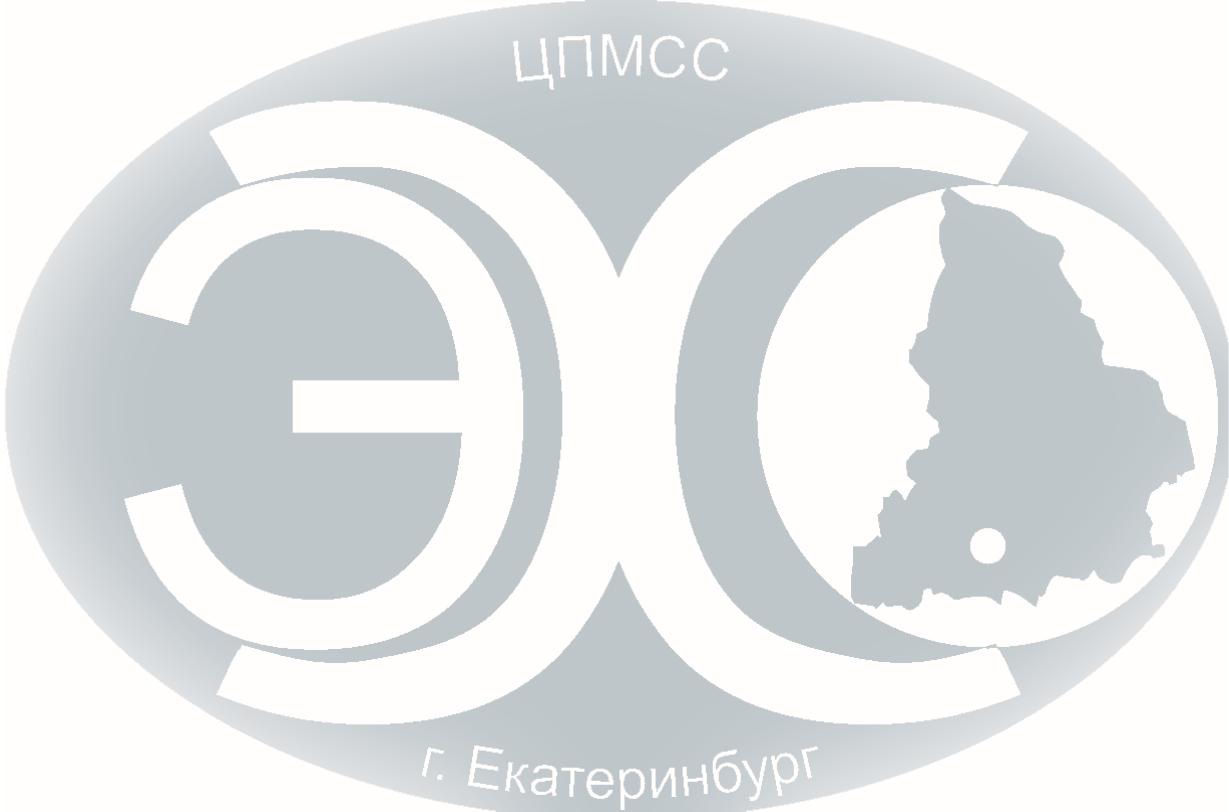 4. Формирование интеллектуальной культуры
Качество и эффективность
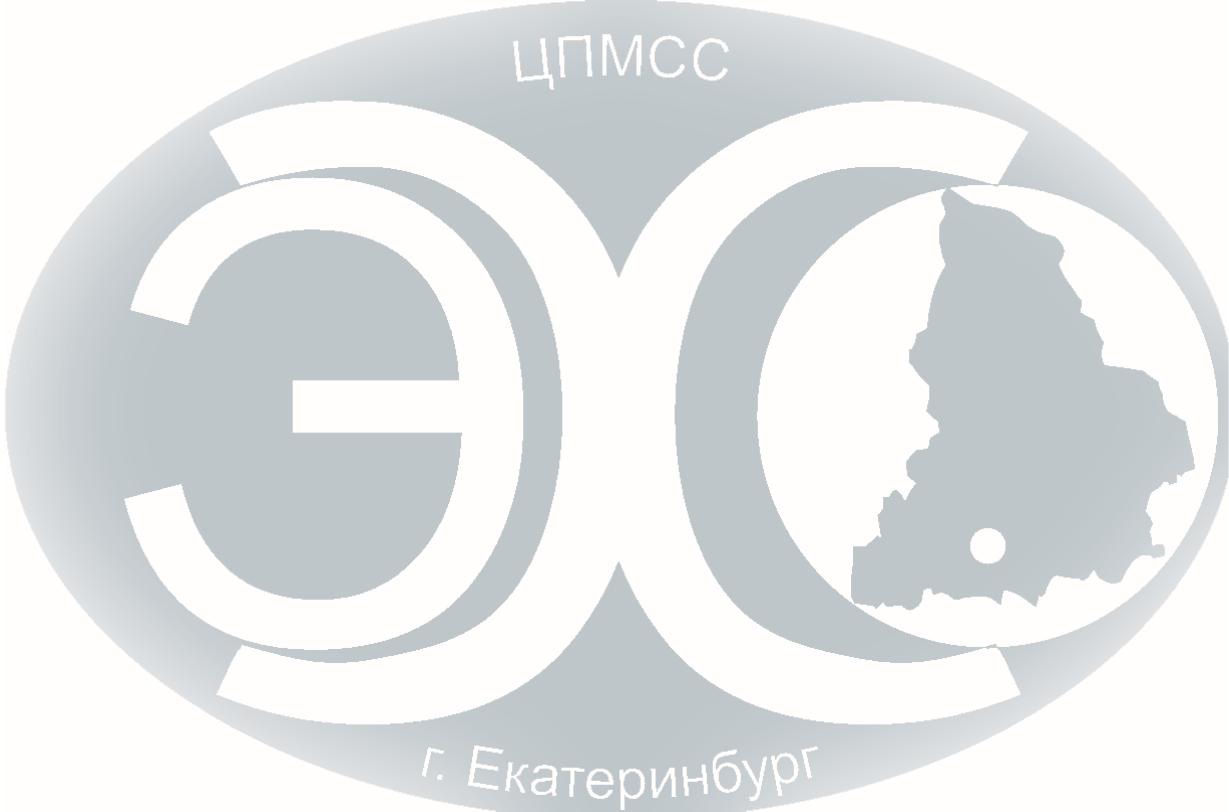 5. Формирование политехнической культуры
Качество и эффективность
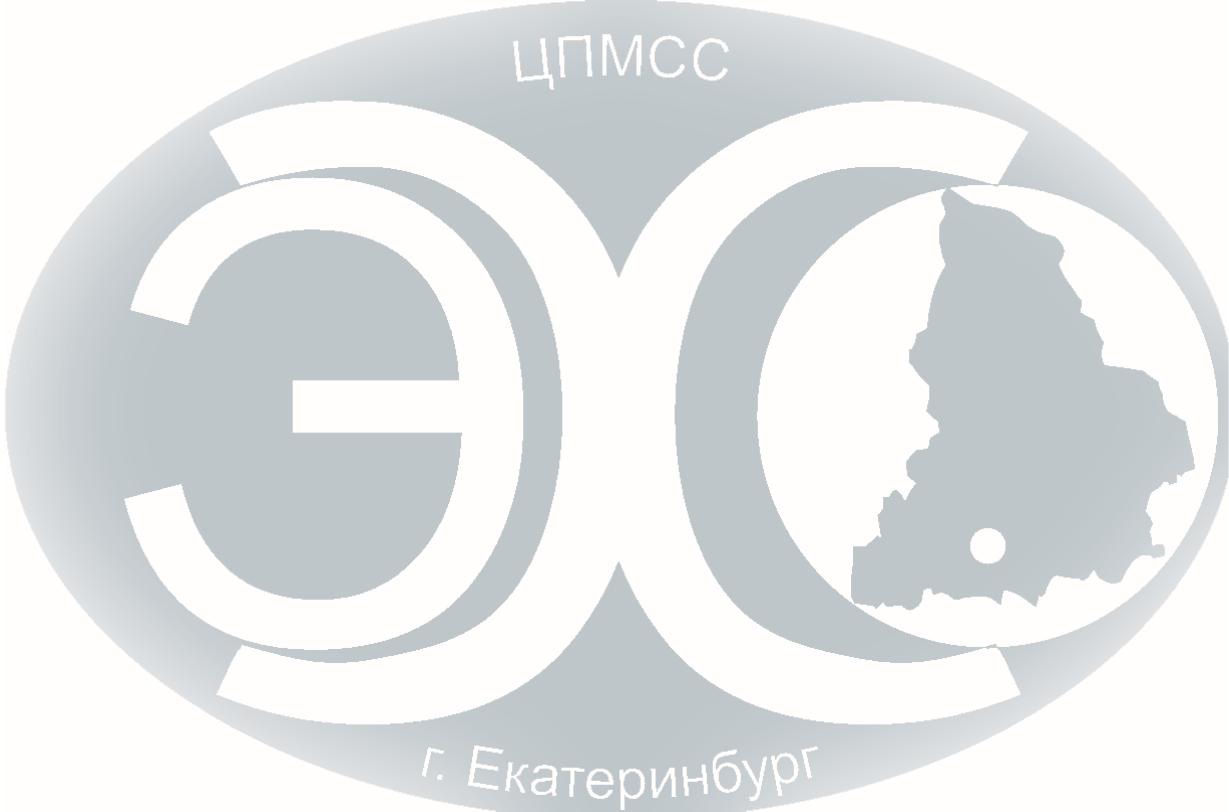 5. Формирование политехнической культуры
Качество и эффективность
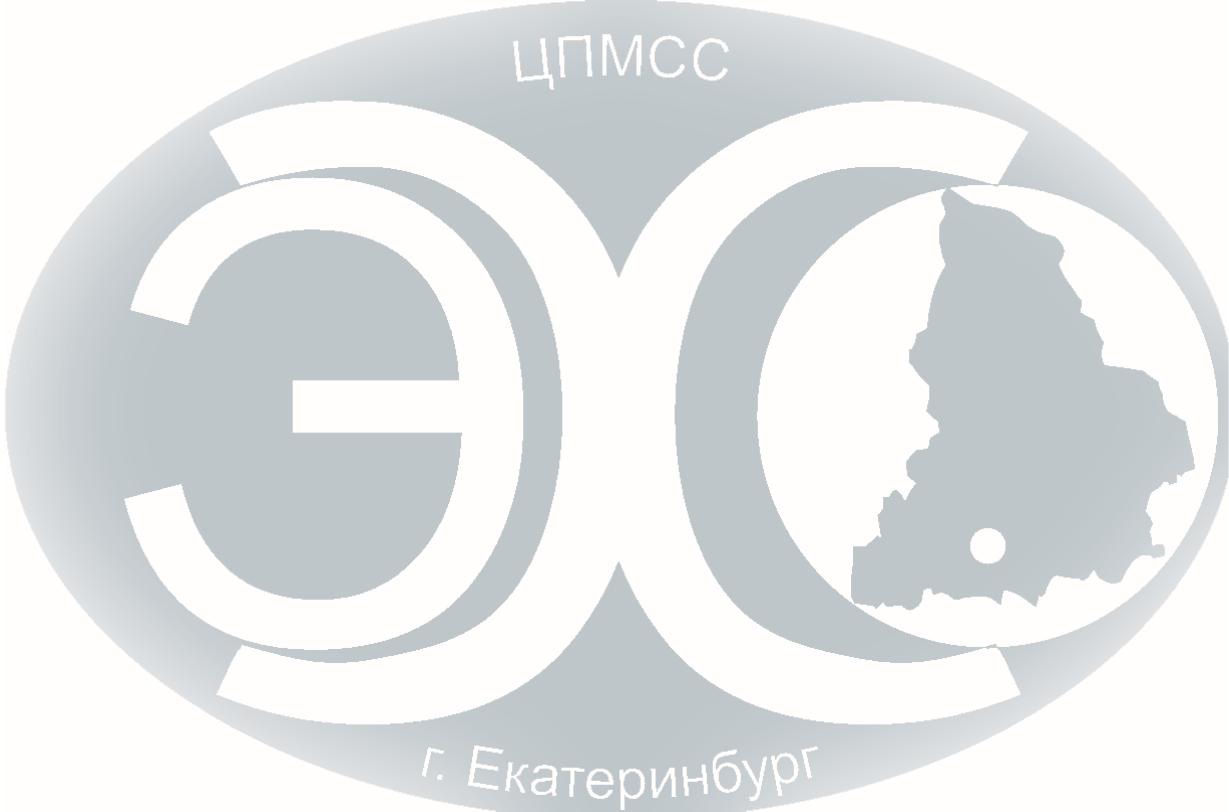 6. Формирование социально-значимых ценностно-целевых ориентиров
Качество и эффективность
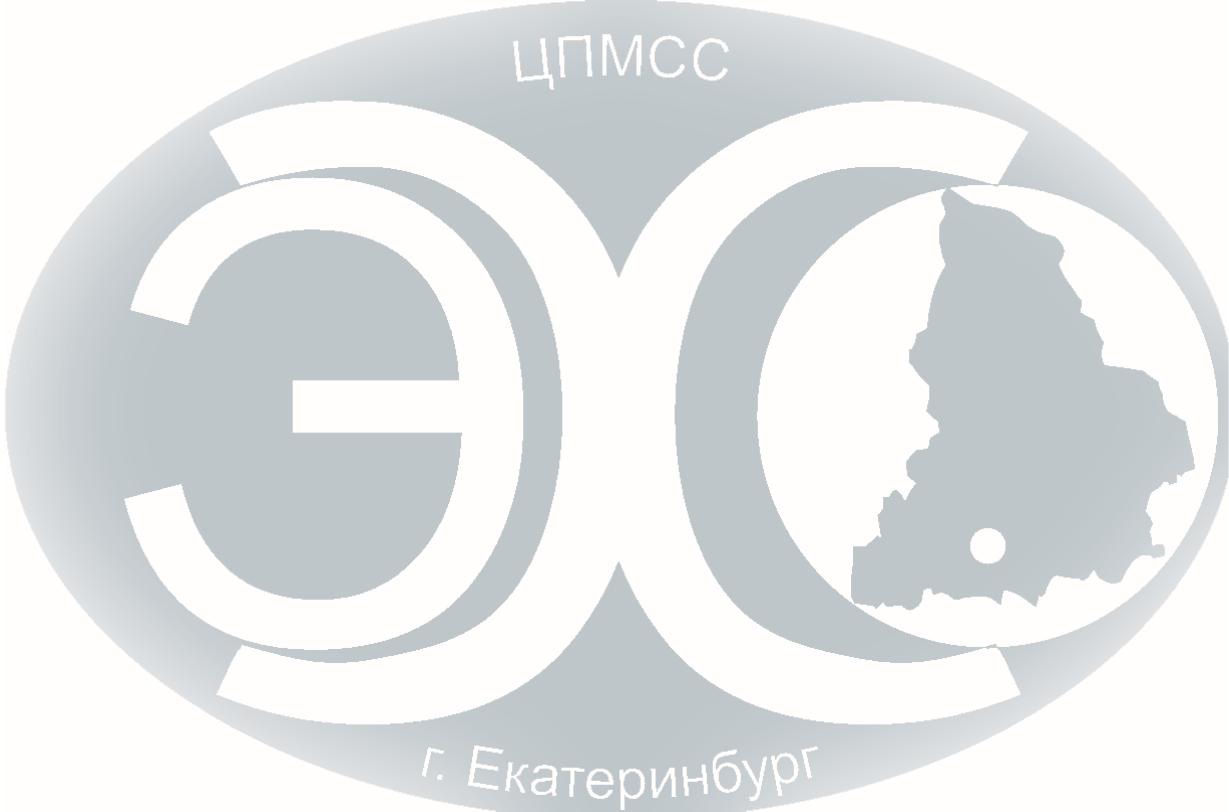 6. Формирование социально-значимых ценностно-целевых ориентиров
Качество и эффективность
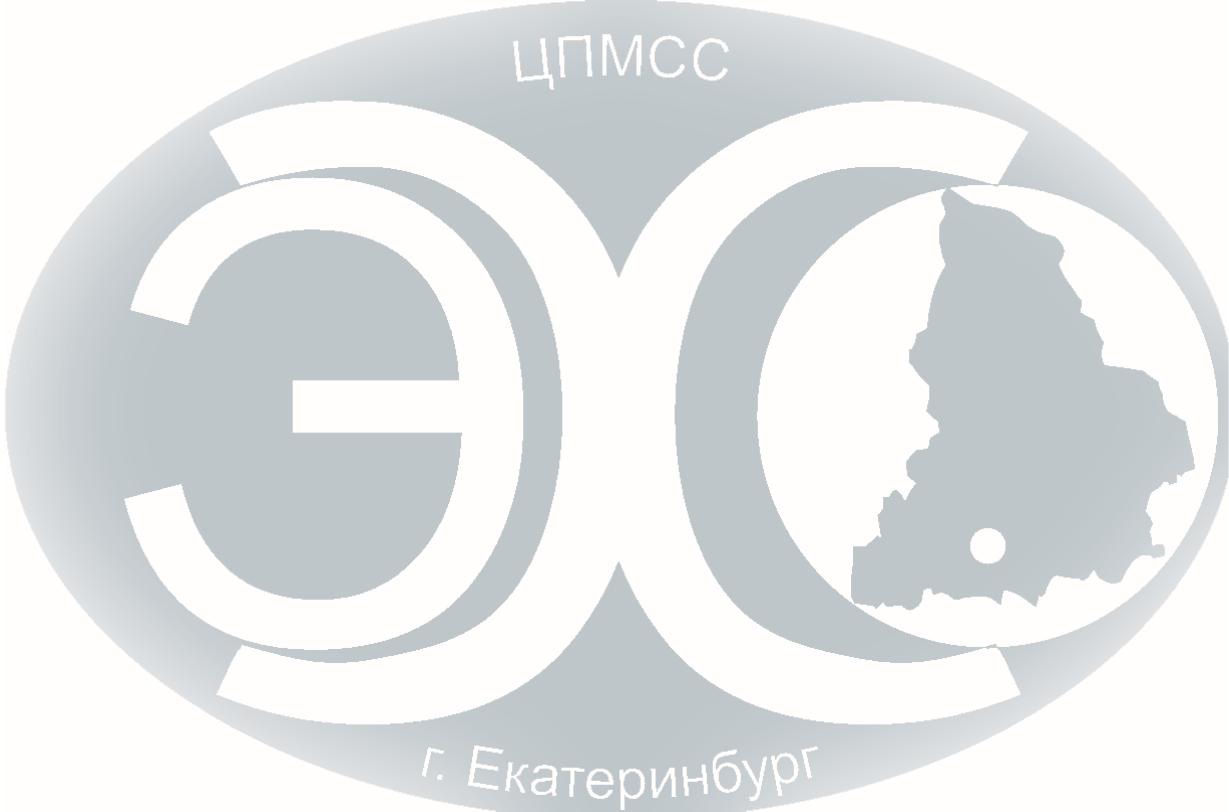 х1 + х2
КЭРСПЗ=-----------	X 100% =
24

85% и более – «отлично»;
75% - 84,9% - «хорошо»;
65% - 74,9% - «удовлетворительно»
Качество и эффективность
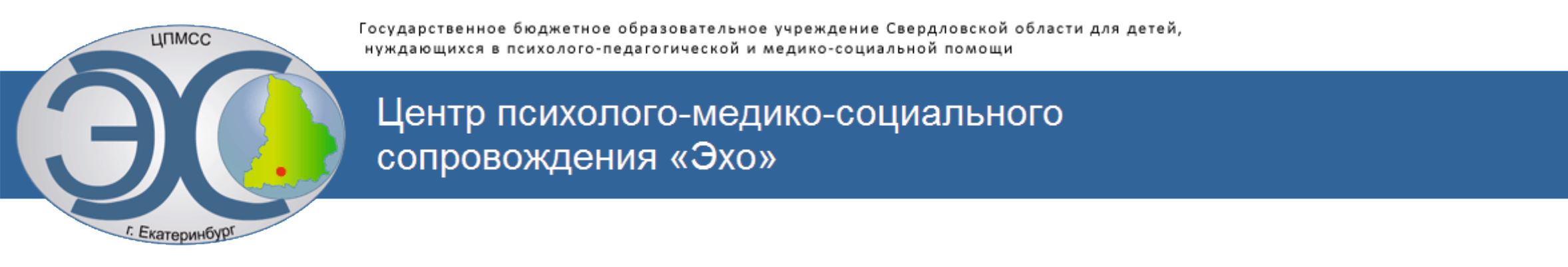 БЛАГОДАРЮ  ЗА СОВМЕСТНУЮ РАБОТУ!
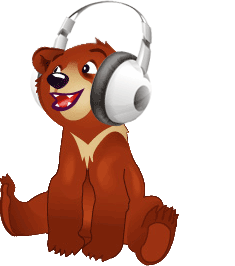 Меня зовут МИШУТКА, 
я живу на сайте
http://www.центрэхо.рф
620089, г Екатеринбург,
Ул.Белинского, 163

Тел./факс 8 (343) 257-37-68
E-mail: centrecho@mail.ru